CSE 332: Data Structures and Parallelism
Fall 2022
Richard Anderson
Lecture 25: Graph Traversal and Shortest Paths and Other Algorithms
11/30/2022
CSE 332
1
Announcements
Lectures
Intro to graphs
Topological Sort
Parallelism and Concurrency (6 lectures)
Graph Algorithms 
Graph Traversal
Shortest Paths
Minimum Spanning Tree
Theory of NP-Completeness (2 lectures)
11/30/2022
CSE 332
2
Graph Theory
G = (V, E)
V:  vertices,  |V|= n
E:  edges,  |E| = m 
Undirected graphs
Edges sets of two vertices    {u, v}
Directed graphs
Edges ordered pairs (u, v)
Many other flavors
Edge / vertices weights
Parallel edges
Self loops
Path:  v1, v2, …, vk, with (vi, vi+1)E
Simple Path
Cycle
Simple Cycle
Neighborhood
N(v)
Distance
Connectivity
Undirected
Directed (strong connectivity)
Trees
Rooted
Unrooted
11/30/2022
CSE 332
3
Graph Representation
V = { a, b, c, d}
b
a
E = { {a, b}, {a, c}, {a, d}, {b, d} }
d
c
a
1
1
1
b
c
d
b
1
0
1
a
d
1
0
0
c
a
1
1
0
d
a
b
Adjacency List
Adjacency Matrix
O(n + m) space
O(n2) space
11/30/2022
CSE 332
4
Topological Sort
while there is a vertex v with in-degree 0 {
    output v
    remove v from G
}
H
E
I
A
D
G
J
C
F
K
B
L
11/30/2022
CSE 332
5
Graph search
Find a path from s to t
S = {s}
while S is not empty
	u = Select(S)
	visit u
	foreach v in N(u)
		if v is unvisited
			Add(S, v)
			Pred[v] = u
		if (v == t) then path found
11/30/2022
CSE 332
6
Graph Search
t
s
11/30/2022
CSE 332
7
Breadth first search
Explore vertices in layers
s in layer 1
Neighbors of s in layer 2
Neighbors of layer 2 in layer 3 . . .
s
11/30/2022
CSE 332
8
Breadth First Search
Build a BFS tree from s
Q = {s}   
Level[s] = 1;
while Q is not empty
	u = Q.Dequeue()
	visit u
	foreach v in N(u)
		if v is unvisited
			Q.Enqueue(v)  
			Pred[v] = u
			Level[v] = Level[u] + 1
11/30/2022
CSE 332
9
Key observation:  BFS Levels
All edges go between vertices on the same level or adjacent levels
1
2
3
4
5
6
7
8
11/30/2022
CSE 332
10
Bipartite Graphs
A graph V is bipartite if V can be partitioned into V1, V2 such that all edges go between V1 and V2
A graph is bipartite if it can be two colored
11/30/2022
CSE 332
11
Can this graph be two colored?
11/30/2022
CSE 332
12
Algorithm
Run BFS
Color odd layers red, even layers blue
If no edges between the same layer, the graph is bipartite
If edge between two vertices of the same layer, then there is an odd cycle, and the graph is not bipartite
11/30/2022
CSE 332
13
A graph is bipartite if and only if it has no odd cycles
11/30/2022
CSE 332
14
Graph Search
Data structure for next vertex to visit determines search order
11/30/2022
CSE 332
15
Graph search
Breadth First Search
	S = {s}
	while S is not empty
		u = Dequeue(S)
		if u is unvisited
			visit u
			foreach v in N(u)
				Enqueue(S, v)
Depth First Search
	S = {s}
	while S is not empty
		u = Pop(S)
		if u is unvisited
			visit u
			foreach v in N(u)
				Push(S, v)
11/30/2022
CSE 332
16
Breadth First Search
All edges go between vertices on the same layer or adjacent layers
1
2
3
4
5
6
7
8
11/30/2022
CSE 332
17
Depth First Search
1
Each edge goes between vertices on the same branch
No cross edges
2
6
3
4
7
12
5
8
9
10
11
11/30/2022
CSE 332
18
Connected Components
Undirected Graphs
11/30/2022
CSE 332
19
Computing Connected Components in O(n+m) time
A search algorithm from a vertex v can find all vertices in v’s component
While there is an unvisited vertex v, search from v to find a new component
11/30/2022
CSE 332
20
Directed Graphs
A Strongly Connected Component is a subset of the vertices with paths between every pair of vertices.
11/30/2022
CSE 332
21
Identify the Strongly Connected Components
11/30/2022
CSE 332
22
Strongly connected components can be found in O(n+m) time
But it’s tricky!
Simpler problem: given a vertex v, compute the vertices in v’s scc in O(n+m) time
11/30/2022
CSE 332
23
Paths and connectivity
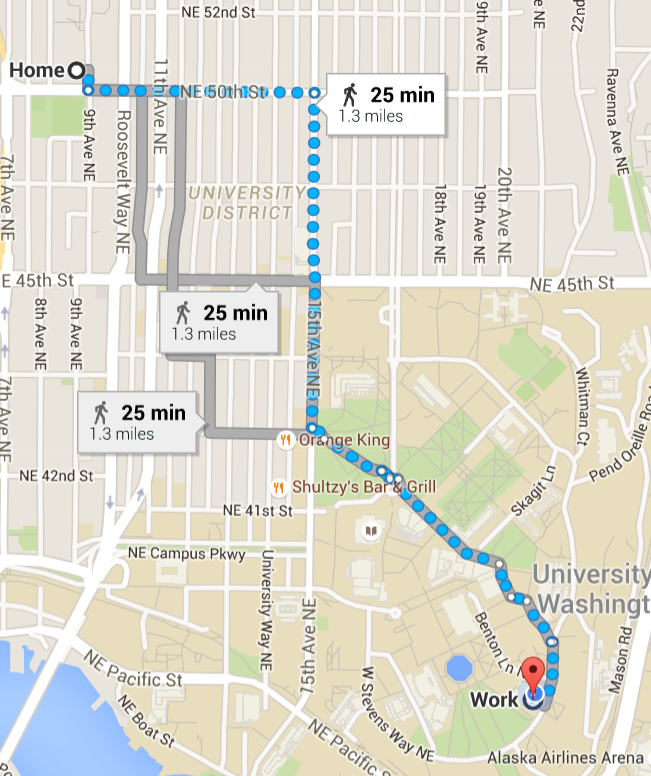 11/30/2022
CSE 332
24
The Shortest Path Problem
Given a graph G, and vertices s and t in G, find the shortest path from s to t.

Two cases: weighted and unweighted.
For a path p = v0 v1 v2 … vk
unweighted length of path p = k            (length)
weighted length of path p = i=0..k-1 ci,i+1    (cost)
11/30/2022
CSE 332
25
Single Source Shortest Paths (SSSP)
Given a graph G and vertex s, find the shortest paths from s to all vertices in G.

How much harder is this than finding single shortest path from s to t?
11/30/2022
CSE 332
26
Variations of SSSP
Weighted vs unweighted
Directed vs undirected
Cyclic vs acyclic
Positive weights only vs negative weights allowed
Shortest path vs longest path
…
11/30/2022
CSE 332
27
Applications
Network routing
Driving directions
Cheap flight tickets
Critical paths in project management(see textbook)
…
11/30/2022
CSE 332
28
SSSP: Unweighted Version
11/30/2022
CSE 332
29
void UnweightedGraphSearch(Vertex s){
  Queue q(NUM_VERTICES);
  Vertex v, w;
  q.enqueue(s);
  s.dist = 0;

  while (!q.isEmpty()){
    v = q.dequeue();
    for each w adjacent to v
      if (w.dist == INFINITY){
        w.dist = v.dist + 1;
        w.prev = v;
        q.enqueue(w);
      }
    }
  }
each edge examined
at most once – if adjacency lists are used
each vertex enqueued
at most once
total running time: O(                  )
11/30/2022
CSE 332
30
s
v1
v0
v2
v3
v4
v5
v6
11/30/2022
CSE 332
31
Weighted SSSP: All edges are not created equal
Home
Ben & Jerry’s
Cedars
Neelam’s
40
U Village
285
Delfino’s
70
75
365
25
375
Coke Closet
350
The Ave
350
10
25
HUB
ALLEN
35
35
Café Allegro
15
Schultzy’s
Vending Machine in EE1
15,356
Parent’s Home
Can we calculate shortest distance to all vertices from Allen Center?
11/30/2022
CSE 332
32
[Speaker Notes: So, here’s an example of a weighted graph.  Now, let’s ask: what’s the shortest path cost to, say, Ben and Jerry’s?]
Dijkstra’s Algorithm: Idea
Adapt BFS to handle weighted graphs

Two kinds of vertices:
Known
shortest distance is already known
Unknown
Have tentative distance
11/30/2022
CSE 332
33
Dijkstra’s Algorithm: Idea
At each step:
Pick closest unknown vertex
Add it to known vertices
Update distances
11/30/2022
CSE 332
34
Dijkstra’s Algorithm: Pseudocode
Initialize the cost of each node to 
Initialize the cost of the source to 0

While there are unknown vertices left in the graph
Select an unknown vertex a with the lowest cost
Mark a as known
For each vertex b adjacent to a
		newcost = cost(a) + cost(a,b) 
		if (newcost < cost(b))
 			cost(b) = newcost 
			previous(b) = a
11/30/2022
CSE 332
35
[Speaker Notes: Here’s pseudocode for how dijkstra’s actually works.

Speak the algorithm.

Notice that we need to be able to find a minimum node and also update costs to nodes.]
Important Features
Once a vertex is known, the cost of the shortest path to that vertex is known
While a vertex is still unknown, another shorter path to it might still be found
The shortest path can found by following the previous pointers stored at each vertex
11/30/2022
CSE 332
36
2
s
v1
v0
1
5
1
2
1
1
v2
v3
v4
6
2
3
5
10
v5
v6
11/30/2022
CSE 332
37
Dijkstra’s Alg: Implementation
Initialize the cost of each vertex to 
Initialize the cost of the source to 0
While there are unknown vertices left in the graph
Select the unknown vertex a with the lowest cost
Mark a as known
For each vertex b adjacent to a
		newcost = min(cost(b), cost(a) + cost(a, b)) 
		if newcost < cost(b)
	cost(b) = newcost
	previous(b) = a
What data structures should we use?

Running time?
11/30/2022
CSE 332
38
[Speaker Notes: Here’s pseudocode for how dijkstra’s actually works.

Speak the algorithm.

Notice that we need to be able to find a minimum node and also update costs to nodes.]
Dijkstra’s Algorithm: Summary
Classic algorithm for solving SSSP in weighted graphs without negative weights
A greedy algorithm (irrevocably makes decisions without considering future consequences)
Why does it work?
11/30/2022
CSE 332
39
[Speaker Notes: Among the wide variety of things he has done, he created Dijkstra’s algorithm more than 40 years ago (in 1959!).
Dijkstra’s algorithm is a greedy algorithm (like Huffman encoding), so it just makes the best local choice at each step.
The choice it makes is which shortest path to declare known next.
It starts by declaring the start node known to have a shortest path of length 0. Then, it updates neighboring node’s path costs according to the start node’s cost.
Then, it just keeps picking the next shortest path and fixing that one until it has all the vertices.]
Continuation
I don’t expect to get close to this on Wednesday
I do not plan on giving the correctness proof – you will need to wait for 421.  I might wave my hands a bit on the general ideas for the proof
Assuming I have time on Friday,  I am going to talk more about the use of heaps in Dijkstra’s algorithm,  as this is a data structures course
11/30/2022
CSE 332
40